Program zwalczania IBR/IPV oraz BVD/MD w stadach bydła
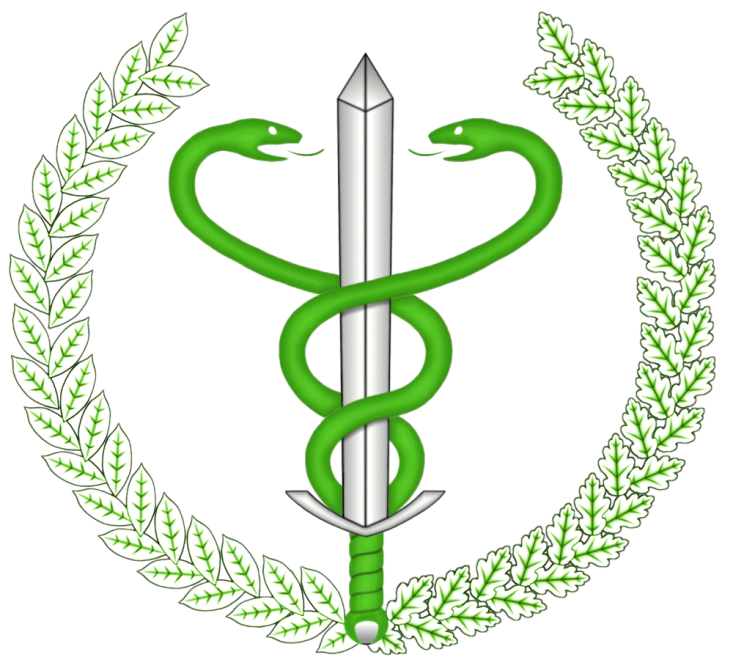 ZAGADNIENIA
CHARAKTERYSTYKA CHORÓB - ZAGROŻENIA, SKUTKI DLA STADA
AKTUALNE PRZEPISY PRAWA
PROGRAM ZWALCZANIA:
CEL
ZASADY PROGRAMU
WARUNKI PROGRAMU
ZASADY PRZEMIESZCZEŃ
CHARAKTERYSTYKAIBR/IPVZakaźne ZAPALENIE NOSA I TCHAWICY/OTRĘT BYDŁABVD-MDWIRUSOWA BIEGUNKA BYDŁA I CHOROBA BŁON ŚLUZOWYCH
PRZYCZYNY ŹRÓDŁA  DROGI ZARAŻENIA
IBR/IPV
BVD MD
CHOROBA WIRUSOWA

LATENCJA (siewcy)
AEROGENNIE
KRYCIE (BUHAJE)
INSEMINACJA
CHOROBA WIRUSOWA

SIEWCY (PI)-ZWIERZĘTA TRWALE ZAKAŻONE PRZEZ MATKĘ
WYDALINY I WYDZIELINY (BUHAJE)
ŚRODOWISKO
PRZEBIEG BEZOBJAWOWY, ALE:
ZŁE WARUNKI DOBROSTANU
Wysokie zagęszczenie zwierząt
Nieodpowiednia wielkość stanowisk
Mikroklimat
I inne

Transport
Zmiana żywienia
Zachorowania na inne choroby
Poród
CZYNNIKI STRESOGENNEI INNE
OBJAWY ZE STRONY GÓRNYCH DRÓG ODDECHOWYCH:
surowiczy wypływ z nosa i oczu, przekrwienie
kaszel
GORĄCZKA
UTRATA APETYTU
ŚLINOTOK
OBJAWY ZE STRONY NARZĄDÓW PŁCIOWYCH 
UPADKI
SPADA PRODUKCJA MLEKA 
PORONIENIA
UPADKI CIELĄT
OGRANICZENIE ZDOLNOŚCI ROZPŁODOWYCH
OBJAWY KLINICZNE
IBR/IPV
CIELĘTA:
BARDZO WYSOKA ŚMIERTELNOŚĆ CIELĄT DO 1 ROKU ŻYCIA
MNIEJSZE PRZYROSTY MASY CIAŁA U CIELĄT
WYSOKA WRAŻLIWOŚĆ NA INFEKCJE UKŁADU POKARMOWEGO I ODDECHOWEGO
WYSTĘPOWANIE WAD WRODZONYCH UKŁADU NERWOWEGO
BYDŁO DOROSŁE:
BIEGUNKA
BRAK APETYTU
WYCIEK Z NOSA
RONIENIA
OBJAWY KLINICZNE
BVD/MD
PRZEPISY PRAWA
IBR/IPV oraz BVD/MD
Uregulowania prawne dot. IBR/IPV
choroba rejestrowana - zał. III do ustawy „zakaźnej”,
choroba podlegająca od 2010 r. badaniom kontrolnym (rozp. MRiRW z dnia z dnia 17 grudnia 2004 r.),  
choroba, dla której w handlu wewnątrzunijnym obowiązują dodatkowe gwarancje (decyzja Komisji 2004/558/WE)
Decyzja Komisji 2004/558/WE
określa wykaz państw członkowskich lub ich regionów prowadzących zatwierdzony program zwalczania IBR/IPV:
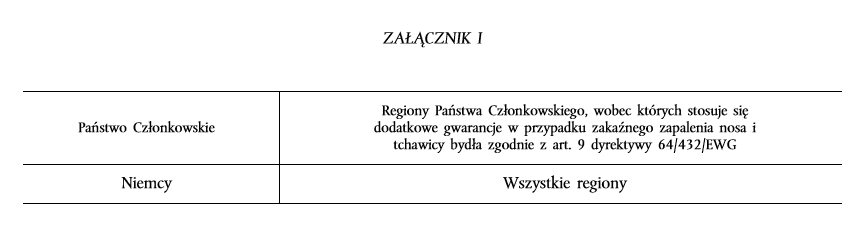 Decyzja Komisji 2004/558/WE
określa wykaz państw członkowskich lub ich regionów wolnych od IBR/IPV:
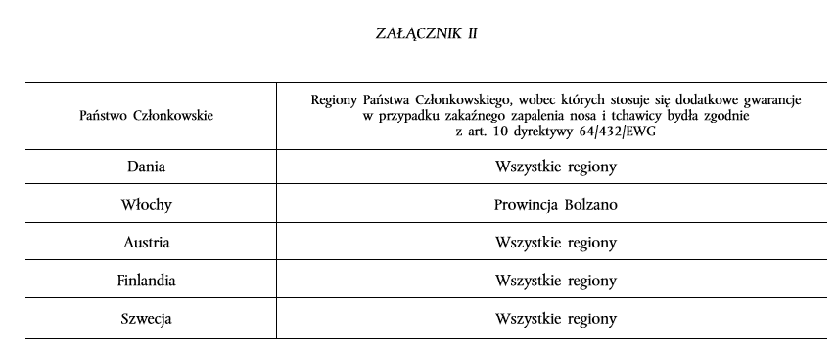 Uregulowania prawne dot. BVD-MD
Przepisy prawne
BVD-MD:
brak unijnych uregulowań prawnych. 
od 2012 r. choroba podlega obowiązkowi rejestracji w PL - rozporządzenie Ministra Rolnictwa i Rozwoju Wsi z dnia 19 listopada 2012r. w sprawie określenia wykazu chorób zakaźnych zwierząt podlegających obowiązkowi rejestracji (Dz. U. z 2012 roku, poz. 1304).
PROGRAM ZWALCZANIA IBR/IPV orAZ BVD/MD
Rozporządzenie Ministra Rolnictwa i Rozwoju Wsi z dnia 4 sierpnia 2017 roku w sprawie wprowadzenia programu zwalczania zakaźnego zapalenia nosa i tchawicy/otrętu bydła oraz wirusowej biegunki bydła i choroby błon śluzowych w wybranych stadach bydła 
   (Dz. U. 2017 poz. 1722)
PODSTAWA PRAWNA
Program zwalczania – podstawa prawna
Art. 57 d ustawy o ochronie zdrowia zwierząt oraz zwalczaniu chorób zakaźnych zwierząt:
GLW może opracować program na wniosek organizacji zrzeszającej podmioty prowadzące działalność w zakresie utrzymywania zwierząt gospodarskich,
Minister właściwy ds. rolnictwa może wdrożyć program w drodze rozporządzenia,
Informacje ogólne nt. opracowanego programu
opracowany na wniosek Polskiej  Federacji Hodowców Bydła Mlecznego i Producentów Mleka (PFHBiPM),
opracowany przez PIWet-PIB w Puławach, uzupełniony przez GLW,
złożony z 2 części – dotyczącej IBR/IPV oraz BVD MD (realizowane razem lub osobno)
w części dotyczącej IBR - oparty o wymagania zał. III do decyzji Komisji nr 2004/558/WE,
CEL  programu
rozpoznanie i poprawa sytuacji epizootycznej w odniesieniu do IBR/IPV i/lub BVD MD w stadach bydła objętych programem. 
w konsekwencji stada te będą spełniały wymagania dla uznania ich za wolne od IBR/IPV i/lub BVD MD, co po pozytywnej kontroli PLW będzie mogło zostać potwierdzone decyzją administracyjną. 
Rozpoczęcie programu: 1 stycznia 2018 r.
Przystąpienie do programu: DOBROWOLNE
Koszty programu:
Koszty realizacji programu, w tym koszty pobierania próbek i badań laboratoryjnych próbek oraz koszty nadzoru sprawowanego przez organy Inspekcji Weterynaryjnej, ponoszą posiadacze zwierząt, którzy uczestniczą w programie.
UCZESTNICTWO W PROGRAMIE
w programie mogą uczestniczyć stada bydła zarejestrowane zgodnie z ustawą z dnia 2 kwietnia 2004 r. o systemie identyfikacji i rejestracji zwierząt (Dz. U. z 2017 r. poz. 546), które posiadacz bydła zgłosi do uczestnictwa w programie. 
zgłoszenia należy dokonać do powiatowego lekarza weterynarii właściwego dla miejsca siedziby stada za pośrednictwem lekarza weterynarii zwyczajowo opiekującego się stadem. 
do uczestnictwa w programie od 2019 roku należy zgłosić się najpóźniej do dnia 31 grudnia 2018 r.
nowe stada mogą być zgłaszane do programu pod koniec każdego roku kalendarzowego tak, aby w nowym roku kalendarzowym mogły przystąpić one do realizacji programu,
posiadacz bydła może zrezygnować z uczestnictwa w programie w trakcie jego realizacji (pisemnie, za pośrednictwem lekarza weterynarii).
REALIZACJA PROGRAMU
za prawidłową realizację programu odpowiada posiadacz bydła, którego stado zostało objęte programem
próbki pobiera i przesyła do laboratorium lekarz weterynarii opiekujący się stadem. 
hodowca ma obowiązek przed rozpoczęciem realizacji programu przekazać PLW dane dotyczące lekarza weterynarii, który będzie pobierał próbki tj. imię, nazwisko i numer prawa wykonywania zawodu (nie musi być to ten sam lekarz, który zgłosił wcześniej do powiatowego lekarza weterynarii chęć przystąpienia hodowcy do uczestnictwa w programie). 
o każdej zmianie lekarza weterynarii należy niezwłocznie informować PLW.
hodowca ma obowiązek prowadzenia tzw. karty zdrowia bydła dla każdej sztuki bydła w stadzie, którą należy uzyskać od PLW. KZB może być prowadzona w formie papierowej lub elektronicznej. KZB uzupełnia i aktualizuje, we współpracy z lekarzem weterynarii opiekującym się stadem, oraz przechowuje posiadacz bydła. W karcie tej są dokumentowane m.in. wyniki programu. 
Kartę wydaje PLW
Informacje ogólne NA TEMAT programu
Przekazanie danych o lek. wet. (+ ew. zmiany) wniosek o uwolnienie
Zgłoszenie/rezygnacja hodowcy z uczestnictwa w programie
Współpraca przy zgłoszeniu/rezygnacji z programu, podczas zwalczania i uzupełniania karty zdrowia bydła
Karta zdrowia bydła
Laboratoria
Badania serologiczne 
ZHW wyznaczone przez GLW spośród laboratoriów akredytowanych (IBR/IPV: ELISA IgB, IgE w krwi i mleku; BVD MD: badania serologiczne w celu wykrycia przeciwciał, stałe monitorowanie choroby)

Badania wirusologiczne 
PIWet – PIB w Puławach (BVD MD: wykrywanie zwierząt trwale zakażonych, monitorowanie nowo narodzonych cieląt, stałe monitorowanie choroby)
IBR/IPVZakaźne ZAPALENIE NOSA I TCHAWICY/OTRĘT BYDŁA
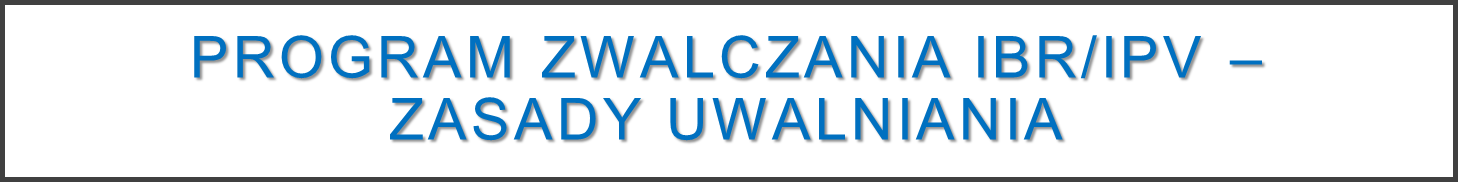 Kwalifikacja poszczególnych siedzib stad:
1)   O NIEZNANYM STATUSIE EPIZOOTYCZNYM:
badanie serologiczne wszystkich zwierząt przy użyciu ELISA gB (określenie stopnia zakażenia);

2)   O NIEZNANYM STATUSIE EPIZOOTYCZNYM, W KTÓRYCH STOSOWANO SZCZEPIENIE: 
badanie serologiczne wszystkich zwierząt przy użyciu ELISA gE (określenie stopnia zakażenia);

3)   O ZNANYM STOPNIU ZAKAŻENIA, W KTÓRYCH NIE STOSOWANO SZCZEPIEŃ: 
bez badań wstępnych (znany stopień zakażenia)
Program zwalczania IBR/IPV – zasady uwalniania PRZYKŁAD
SIEDZIBY STAD BEZ SZCZEPIENIA:
1) Ustalenie odsetka zwierząt zakażonych (ELISA gB) – w przypadku statusu nieznanego,
2) Postępowanie w zależności od % zwierząt zakażonych w stadzie:
a)  ZAKAŻENIE < 10% (lub 10 % i więcej jeżeli tak postanowi hodowca)
eliminacja zwierząt z wynikiem +,
spełnienie warunków z zał. III decyzji 2004/558/WE (min. 6 m-cy)
b)  ZAKAŻENIE 10 % lub większe
 jałówki/krowy z wynikiem „+” grupuje się,
 jałówki/krowy z wynikiem „–” bada się serologicznie ELISA gB co 6 m-cy 
(wynik dodatni - przeniesienie zwierzęcia do grupy „zakażonej”) ,
 sukcesywna eliminacja zwierząt „+”, zgodnie z cyklem hodowlanym lub produkcyjnym,
zakaz krycia naturalnego,
 zakaz szczepień
spełnienie warunków z zał. III decyzji 2004/558/WE (min. 6 m-cy)
Program zwalczania IBR/IPV – zasady uwalniania
1.  W ciągu ostatnich 6 m-cy:
brak podejrzeń zakażenia IBR/IPV w gospodarstwie,
wszystkie sztuki bydła w gospodarstwie nie wykazują objawów klinicznych wskazujących na IBR/IPV,
gospodarstwo i wszelkie sąsiadujące pastwiska lub pomieszczenia muszą być skutecznie oddzielone od wszelkich pastwisk lub pomieszczeń o niższym statusie (zgodnie z programem: bezpośrednio sąsiadujące pastwiska zabezpieczone ogrodzeniem z palików otoczonych co najmniej 2 liniami drutu, przy zachowaniu 3m pasa między tymi ogrodzeniami).
PRZEMIESZCZANIE ZWIERZĄT
Przemieszczanie zwierząt
bydło niezakażone wirusem IBR/IPV, pochodzące z siedzib o statusie epizootycznym równym lub wyższym w odniesieniu do IBR/IPV; 
do stada można wprowadzić zwierzęta pochodzące ze stad o nieznanym statusie epizootycznym w odniesieniu IBR/IPV pod warunkiem, że:
nie wykazują objawów klinicznych tej choroby w dniu przemieszczania do siedziby stada oraz
poddane z wynikiem ujemnym dwukrotnemu badaniu krwi w kierunku IBR/IPV w odstępie nie
Przemieszczanie zwierząt
w okresie co najmniej 6 m-cy przed złożeniem wniosku o uznanie siedziby stada za wolną od zakażenia IBR/IPV:
do siedzib stad mogą być wprowadzane jedynie zwierzęta pochodzące z gospodarstw położonych w państwach członkowskich lub ich regionach wymienionych w załączniku II lub z gospodarstw wolnych od wirusa IBR/IPV, 
4)  zaleca się aby przy wprowadzeniu bydła do stada posiadać kopię karty zdrowia tego bydła, jeżeli pochodzi ono z gospodarstwa również prowadzącego program lub kopię decyzji PLW jeżeli gospodarstwo uzyskało już taki status.
BVD-MDWIRUSOWA BIEGUNKA BYDŁA I CHOROBA BŁON ŚLUZOWYCH
program Zwalczania BVD MD
ETAP I. Identyfikacja zwierząt trwale zakażonych (persistently infected – PI) i ich eliminacja
2 badania wirusologiczne wszystkich zwierząt w stadzie w odstępie co najmniej 3 tyg. i eliminacja ze stada zwierząt PI (krew lub wycinek małżowiny), w przypadku uzyskania 1 wyniku ujemnego – dodatkowe badanie wirusologiczne po 2 tygodniach (wynik dodatni – zwierzę PI)
alternatywnie: badanie serologiczne wszystkich zwierząt w stadzie, a następnie badanie wirusologiczne próbek od zwierząt pozbawionych przeciwciał, ale: 
- istnieje możliwość pominięcia zwierzęcia PI, które będzie posiadać przeciwciała dla szczepu heterologicznego (zaleca się dodatkowe badanie pulowanych próbek pochodzących od zwierząt sero +, aby potwierdzić, że nie ma wśród nich osobników PI),
metoda ta nie może być stosowana w przypadku stad szczepionych,
po eliminacji zwierząt PI ze stada: uznanie stada za wolne (decyzja PLW). 
ETAP II. W stadach, w których wykryto zwierzęta PI - monitorowanie nowo narodzonych cieląt
badanie wirusologicznie wszystkich nowo narodzonych cieląt,
przez okres 1 roku od momentu usunięciu ostatniego osobnika PI ze stada,
program Zwalczania BVD MD
ETAP III. Stałe monitorowanie stad wolnych od siewców wirusa
prowadzony w stadach:
wolnych od zakażenia wirusem BVD-MD (brak osobników PI) oraz 
wcześniej zakażonych, po okresie 1 roku od usunięcia ostatniego osobnika PI (po monitoringu nowo narodzonych cieląt),
w celu szybkiego wykrycia nowego zakażenia w stadzie,
program Zwalczania BVD MD
Utrzymanie statusu
- stały monitoring wykluczył obecność zwierząt PI w stadzie
Zawieszenie statusu
- stały monitoring potwierdził obecność zwierząt PI w stadzie (obowiązek zgłoszenia do PLW wyniku dodatniego, zawieszenie stada w drodze decyzji), 
Przywrócenie statusu
- przeprowadzenie badań wirusologicznych w stadzie w celu identyfikacji i eliminacji zwierząt PI ze stada
program zwalczania BVD MD
Warunki przemieszczania
Do stada bydła można wprowadzać zwierzęta o statusie równym lub wyższym w odniesieniu do BVD MD,
W przypadku stad o statusie nieznanym:
zwierzęta nie wykazują objawów klinicznych w dniu przemieszczenia oraz
przed wprowadzeniem do stada były trzymane przez 30 dni w stacji kwarantanny, gdzie zostały 2 krotnie zbadane wirusologicznie na obecność BVD MD w ostępie co najmniej 3 tygodni z wynikiem ujemnym
Zaleca się aby przy wprowadzeniu bydła do stada posiadać kopię karty zdrowia tego bydła, jeżeli pochodzi ono z gospodarstwa również prowadzącego program lub kopię decyzji PLW jeżeli gospodarstwo uzyskało już taki status. Można również poprosić posiadacza sprzedającego bydło o zaświadczenie, że pochodzi ono z gospodarstwa, w którym nie występuje IBR/IPV
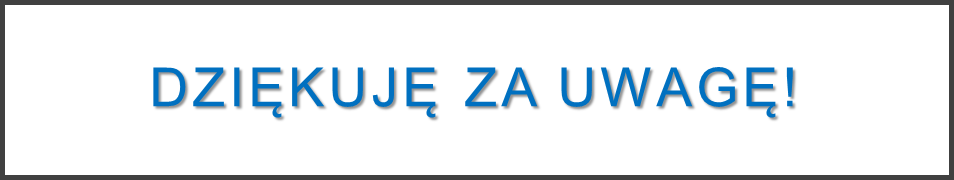 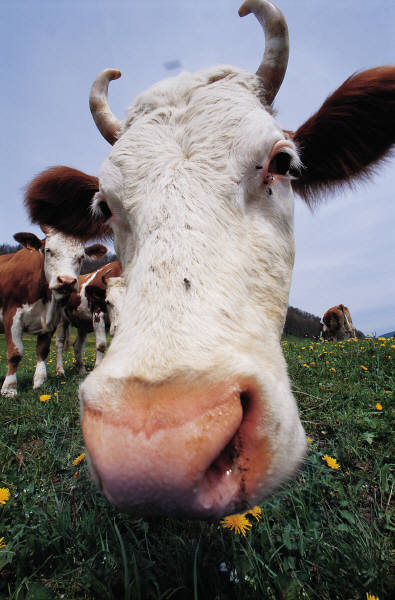